Efficient Load Value Prediction using Multiple Predictors and Filters
Rami Sheikh, and Derek Hower
Executive Summary of Efficient Load Value Prediction
State-of-art VP schemes don’t scale well
Value prediction breaks true data dependency
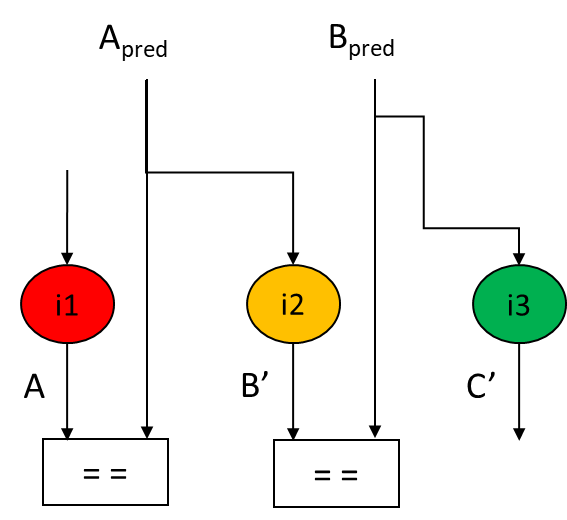 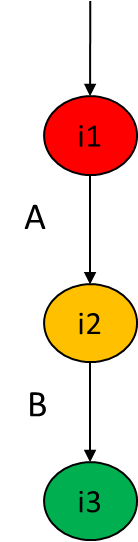 Low ROI
w/ VP
Baseline(No VP)
Increase Budget
All LoadInsts
IPC = 1
IPC >> 1
Huge Budget
Significant Overlap
No single VP scheme is capableof predicting all loads efficiently
Under-utilized Design
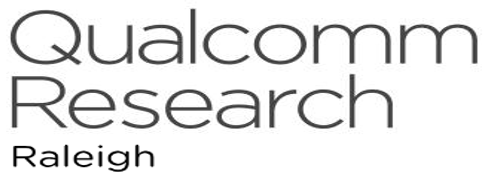 2
[Speaker Notes: Under-utilized Design  Not all VPs are needed in all apps
Reality: no single predictor is capable of capturing most loads, not efficiently at least
Multi-pred has lots of overlap]
Executive Summary of Efficient Load Value Prediction
Our proposal: a complementary, multi-predictor design
Eliminate unnecessary overlap
Improve utilization and storage allocation
Mitigate pathological behavior


Industry evaluation framework


Results
Significant performance improvements
Outperform EVES Predictor (winner of CVP-1)
S: 54%-74%
Compared to EVES VP:2X Coverage50% Higher Speedup
Best Single Predictor
Session 6A: INDUSTRY SESSION 2, MICROARCHITECTURE @ 2PM
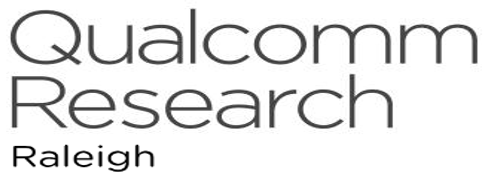 3
[Speaker Notes: Our proposal: a complementary, multi-predictor design+ Mitigate pathological behavior using Accuracy Monitors+ Eliminate unnecessary overlap with Smart Training+ Improve resource allocation using Predictor Fusion+ Optimize storage allocation using Heterogenous pred.]
Agenda
Motivation

Methodology

Microarchitecture

Evaluation

Conclusion
4
[Speaker Notes: benchmark suites: SPEC2K [38], SPEC2K6 [39], and EEMBC [30].
Moreover, we enriched our benchmark pool with other popular applications:
Linpack [19], media player [23], browser benchmark [4],
and various Javascript benchmarks]
Motivation and Methodology
5
Motivation
ILP is inherently limited by true data dependencies
 Value Prediction
Remarkable progress towards practical implementation of Value predictionover the past three decades
Unfortunately, few challenges still need to be addressed …
 High Accuracy (>99%)
Costly Mispredictions
 Low Coverage
 Scale up predictor resources
 Predictors scale poorly beyond some point
 Some predictors are more suitable for predicting certain load patterns
 Which predictors to use?
 Use a multi-predictor design
 Challenges: budget, utilization, pathological cases ..etc.
6
[Speaker Notes: Our analysis of state-of-art VPs, found that no one predictor is capable of prediction all loads, at least not efficiently]
Methodology
Analyzed loads in 85 workloads
Pattern-1: Suitable for Last Value Prediction
Pattern-2: Suitable for Stride Address Prediction
Pattern-3: Suitable for Context-based Prediction
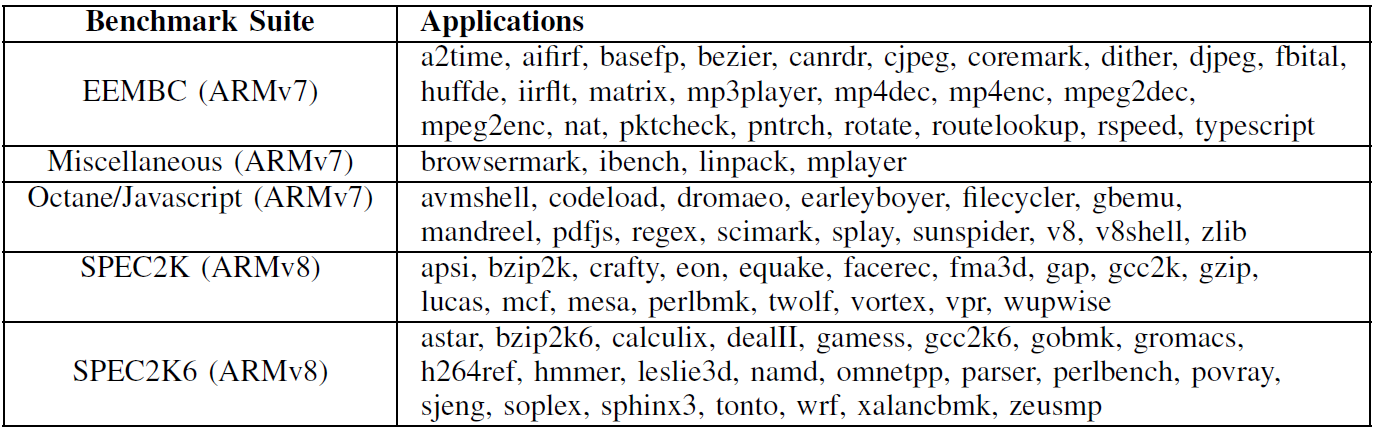 7
[Speaker Notes: benchmark suites: SPEC2K [38], SPEC2K6 [39], and EEMBC [30].
Moreover, we enriched our benchmark pool with other popular applications:
Linpack [19], media player [23], browser benchmark [4],
and various Javascript benchmarks]
Microarchitecture
8
Value Prediction
Direct
Indirect
Components needed by any value prediction scheme
Two approaches to load value prediction
Direct: predict the value
Indirect: predict the address, and read the value from data cache
Context Unaware
Components specific to Value Prediction
Context Aware
VTAGE
DLVP
Update Predictor(s), and Flush on Value Misprediction
❻
Rename
Execute
Fetch(multi-cycle)
RegisterFile Access
Allocate
Issue
Decode(multi-cycle)
Commit
Data Cache
❹
❺
On a hit, return predicted value
(Optional) On a miss, generate a prefetch
Value        Prediction                      Engine (VPE)
Address Prediction
If hit and confident
On pipe bubbles
addr
❸
Predicted Address Queue (PAQ)
❷
❶
Fetch Group Address(a proxy for load PC)
Components specific to Value Prediction via Address Prediction
Filtering Mechanism
Value Prediction
If hit and confident
value
Preference: direct over indirect
CVP > LVP > CAP > SAP
context-aware over context-unaware
9
[Speaker Notes: We prefer:
Direct predictors because they do not require a data cache access, and are not susceptible to cache misses, cache bandwidth constraints, and the increased power of a cache access.
Context-unaware predictors because they are more storage-efficient]
Evaluation Framework
10
Evaluation Environment
Performance model
In-house cycle-accurate, RTL-validated, industry simulator

Baseline structures are configured as close as possible to Intel’s Skylake core
State-of-art TAGE and ITTAGE branch predictors
Memory dependence predictor similar to Alpha 21264
All of the VPs used are tuned to reach 99% accuracy(see paper for details)
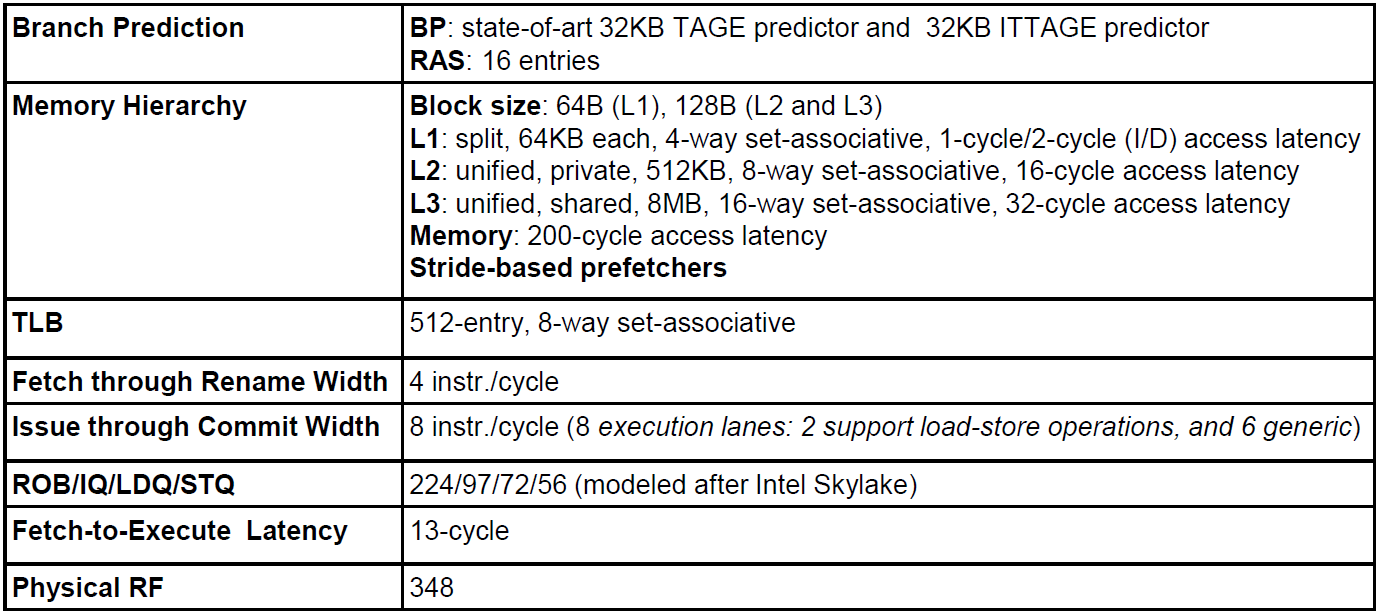 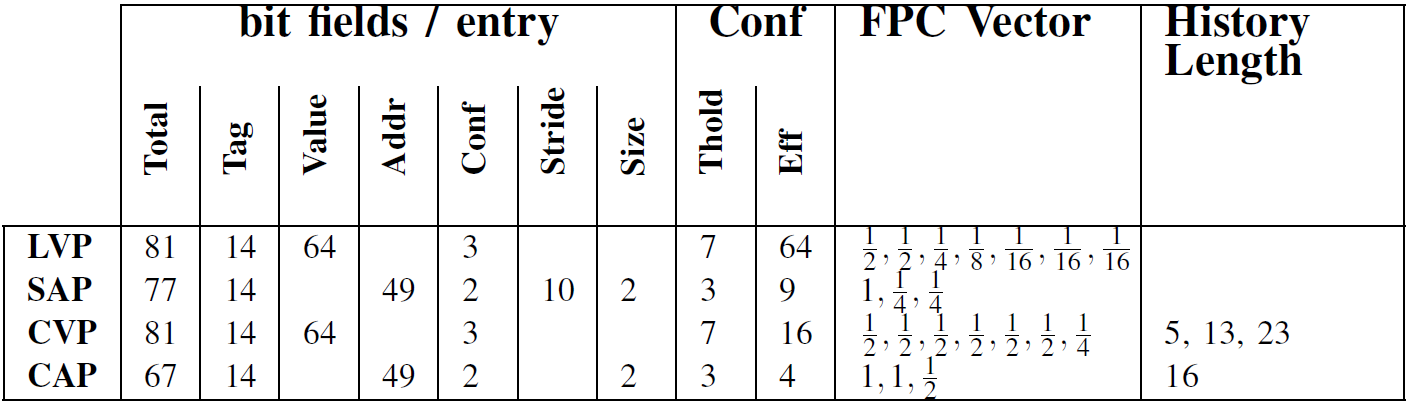 11
[Speaker Notes: benchmark suites: SPEC2K [38], SPEC2K6 [39], and EEMBC [30].
Moreover, we enriched our benchmark pool with other popular applications:
Linpack [19], media player [23], browser benchmark [4],
and various Javascript benchmarks]
Results
12
Performance: Single (Component) vs. Multi-predictor (Composite)
Composite design trains all predictors
16%
32%
19%
13
[Speaker Notes: Preference: LVP > CVP > SAP > CAP]
Observation #1: Pathological Behavior
SAP establishes confidence after observing the same delta 9 times
It takes: 2 iterations to detect stride,and 9 more iterations to get confident
SAP mispredicts 100% of the time!
Solution: Accuracy Monitors (AM)
Track prediction accuracy, and 
squash prediction if AM indicates prediction unreliable
14
Optimization #1: Accuracy Monitors (AM)
Two types of Accuracy Monitors (AM)
Coarse-grain, epoch based:
Track number of correct and incorrect confident predictions per predictor  8 counters total
At end of each epoch:
For each predictor, compute Mispredictions-per-kilo-prediction (MPKP)
If MPKP > threshold  predictor goes into training mode (i.e., predictions are not used)
Counters are reset

Fine-grain, PC based: 
Use a small, direct mapped, pc indexed/tagged table, with eight counters per entry
At prediction time:
On a hit in the table, compute MPKP for each predictor
If MPKP > threshold  squash the prediction
Allocation happens on a value misprediction
15
Observation #2: Overlap Among Predictors
Breakdown of Predicted Loads
13% by 2+ Predictors
66% by 2+ Predictors
Predictors Trained Per Load = 4
Predictors Trained Per Load = 1.1
Solution: Smart Training (ST)
If no prediction is made, train all predictors
If a predictor mispredicted, train it
Prefers value over address and context-unaware over context-aware: LVP > CVP > SAP > CAP
Special case: If SAP produced a correct prediction but was not chosen for training, we invalidate the SAP entry
16
[Speaker Notes: If no prediction is made, train all predictors are trained to minimize the amount of time to get a confident prediction. If one or more predictions are made, we only train the predictors that (a) mispredicted, or (b) have the lowest cost according
the heuristic listed below. By always training a component that produced an incorrect prediction, we encourage a quick
eviction of the associated entry (a trained misprediction resets confidence). 
Among predictors that produce a correct prediction, we train them in the following order that prefers value over address and context-agnostic over context-aware:
LVP, CVP, SAP, CAP. Additionally, whenever SAP produced
a correct prediction but was not chosen for training, we
invalidate the SAP entry.]
Optimization #2: Smart Training (ST)
Possible Solution: Smart Training Algorithm
If no prediction is made, train all predictors
Else if a predictor mispredicted, train it
Else, prefers value over address and context-agnostic over context-aware: LVP > CVP > SAP > CAP
If SAP produced a correct prediction but was not chosen for training, we invalidate the SAP entry
17
[Speaker Notes: If no prediction is made, train all predictors are trained to minimize the amount of time to get a confident prediction. If one or more predictions are made, we only train the predictors that (a) mispredicted, or (b) have the lowest cost according
the heuristic listed below. By always training a component that produced an incorrect prediction, we encourage a quick
eviction of the associated entry (a trained misprediction resets confidence). 
Among predictors that produce a correct prediction, we train them in the following order that prefers value over address and context-agnostic over context-aware:
LVP, CVP, SAP, CAP. Additionally, whenever SAP produced
a correct prediction but was not chosen for training, we
invalidate the SAP entry.]
Predictor Fusion + Heterogenous Predictors
Observation #3: Under-utilization
Solutions
Proposed Solutions: 
Predictor Fusion: identify under delivering predictors and re-purpose them 
Heterogenous Predictors
See paper for more details
18
[Speaker Notes: Simplification assumptions:- all VPs has same # of bits/entry
- VPs have same # of entries]
Putting All Pieces Together
19
[Speaker Notes: Simplification assumptions:- all VPs has same # of bits/entry
- VPs have same # of entries]
Comparison Against EVES Predictor (CVP-1 Winner)
EVES: 1st Value Prediction Champion
Enhanced Vtage Enhanced Stride
Composite outperforms EVES in 67 out of 85 workloads, while EVES outperforms in 9 workloads only
> 2X Coverage> 50% Higher Speedup
20
[Speaker Notes: The composite predictor outperforms
EVES in 67 out of 85 workloads, while the latter
outperforms the composite predictor in 9 workloads only]
Conclusions
We advocated a composite predictor design
Consists of two address and two value predictors

We proposed several optimizations:
Accuracy Monitors:
Mitigate pathological behavior
Smart Training:
Eliminate unnecessary overlap
Predictor Fusion:
Improve utilization

Results
Significant performance improvements
Outperforms the best component predictor by 54%-74% depending on predictor size
Outperform EVES Predictor (winner of CVP-1)
> 2X Coverage, and > 50% Higher Speedup
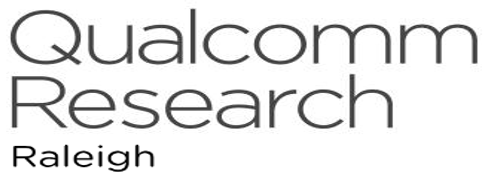 21
Thank you!Questions?
22
Backup
23